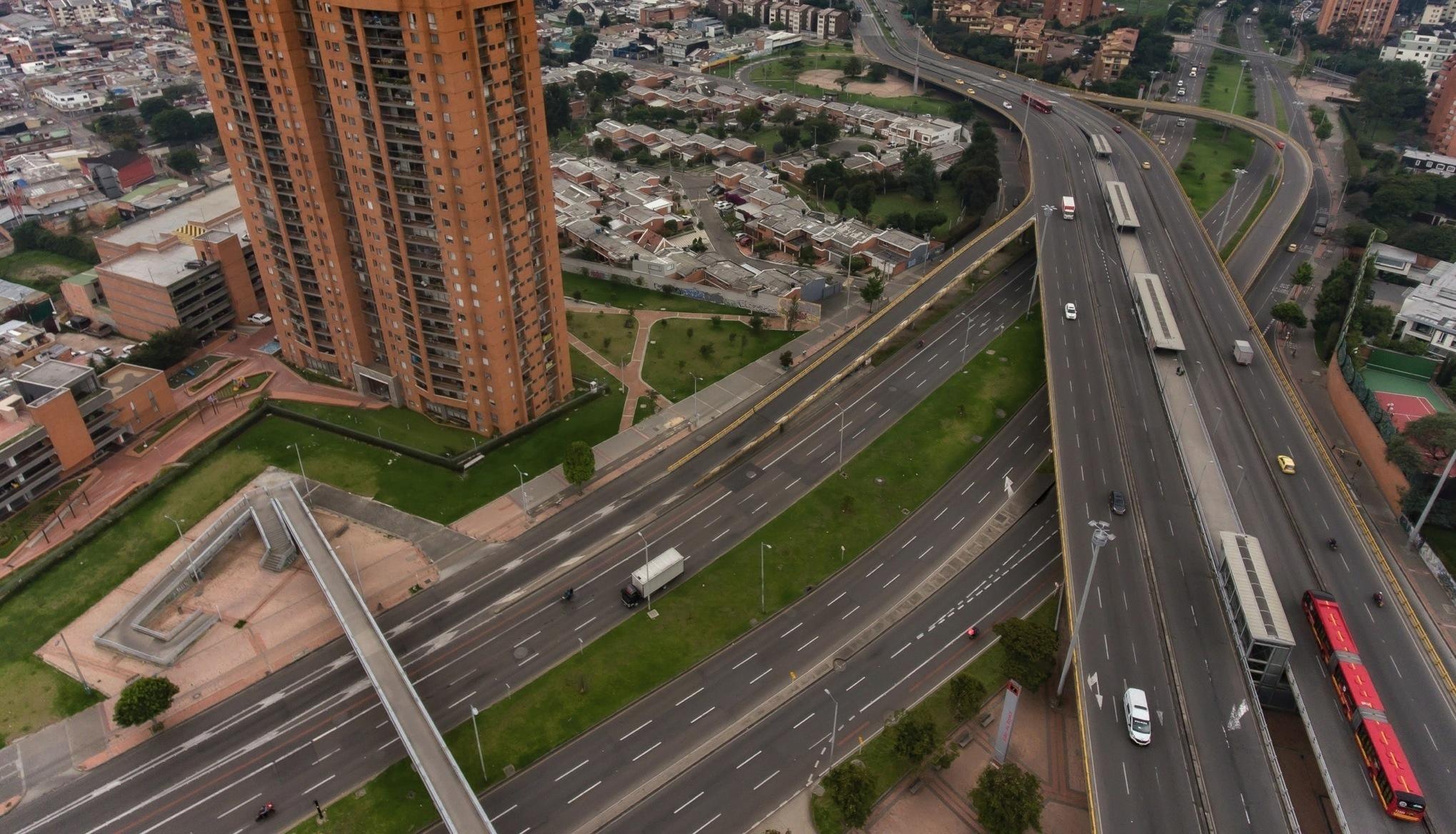 Comité Sectorial de Gestión y Desempeño del Sector Movilidad
Sesión ordinaria
Octubre 2022
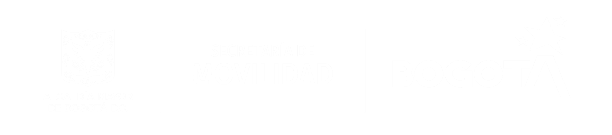 Agenda
Verificación de quórum y declaración de la instalación de la sesión
Aprobación del orden del día
Seguimiento compromisos
Avances del plan de trabajo sectorial de MIPG (SDM-OAPI)
Ejecución Presupuestal (SDM-OAPI) 
FET (SDM-STP)
Interoperabilidad (SDM-STP)
Plan de acción flota Conexión móvil  (TMSA)
Modelación frente a las obras que adelantará la ciudad y los PMTS  (SDM-DIM)
Varios
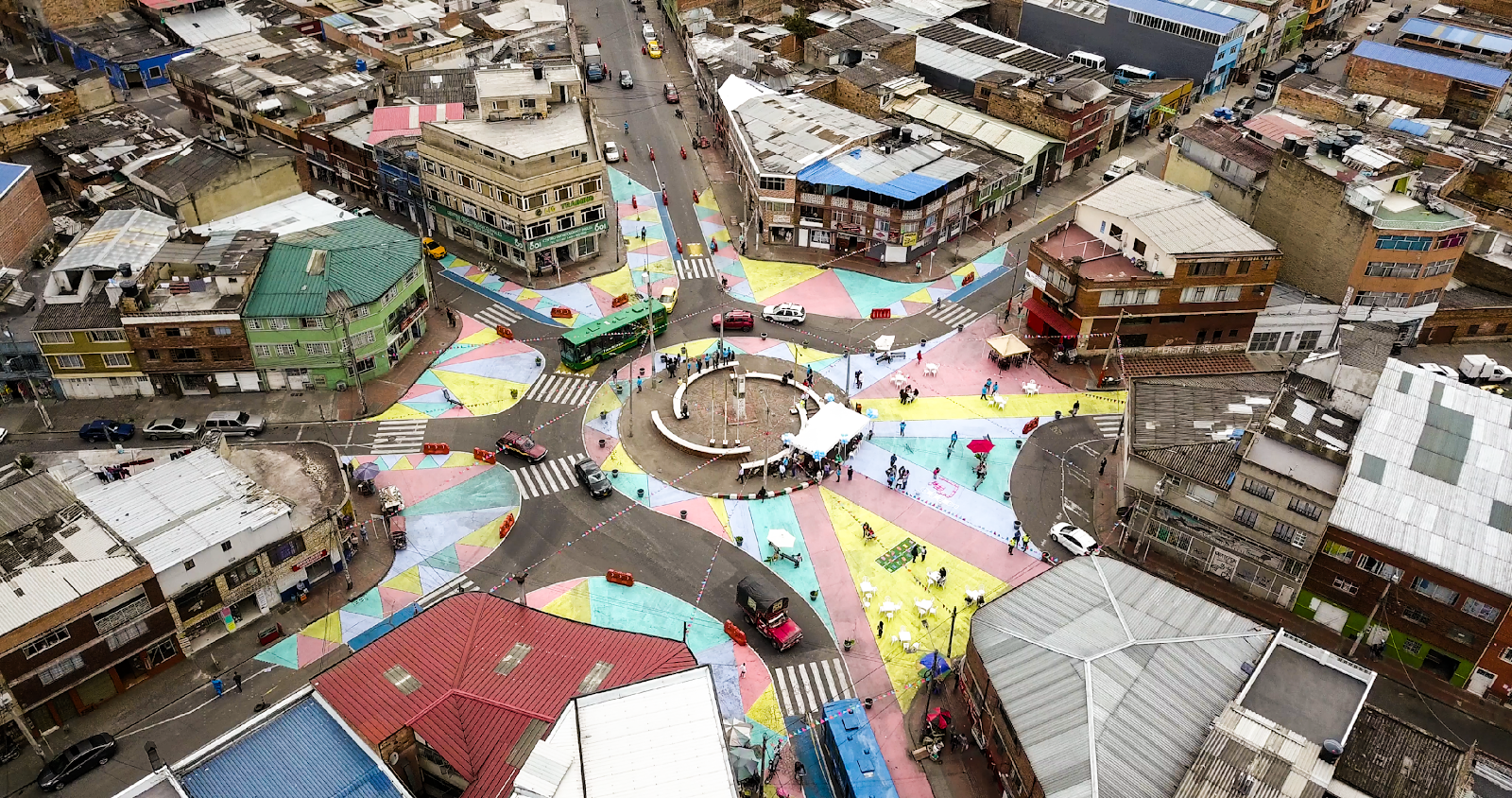 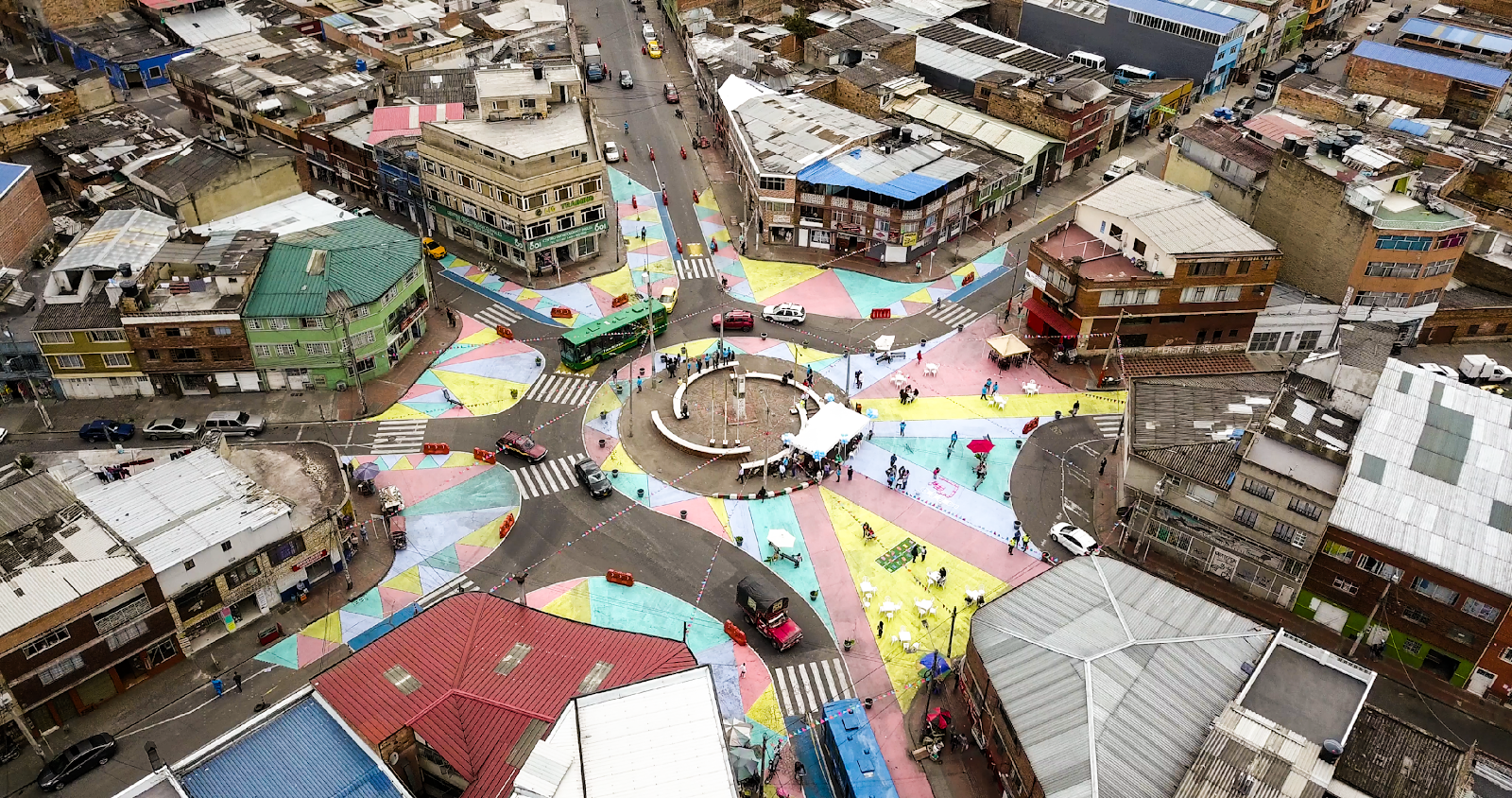 3. Seguimiento compromisos
Compromisos
SDM
01
02
Se envió correo el 27 de septiembre de 2022 con el entregable (versión larga y corta) sobre análisis realizados por WRI en el marco del apoyo de Bloomberg.
Programada para esta sesión.
Enviar análisis realizados por la WRI frente a la siniestralidad y los Planes de Manejo de Tránsito (PMT)  aprobados.
Presentar ejercicio de modelación frente a las obras que adelantará la ciudad y los PMTS.
SDM
4. Avances Plan de Trabajo Sectorial MIPG
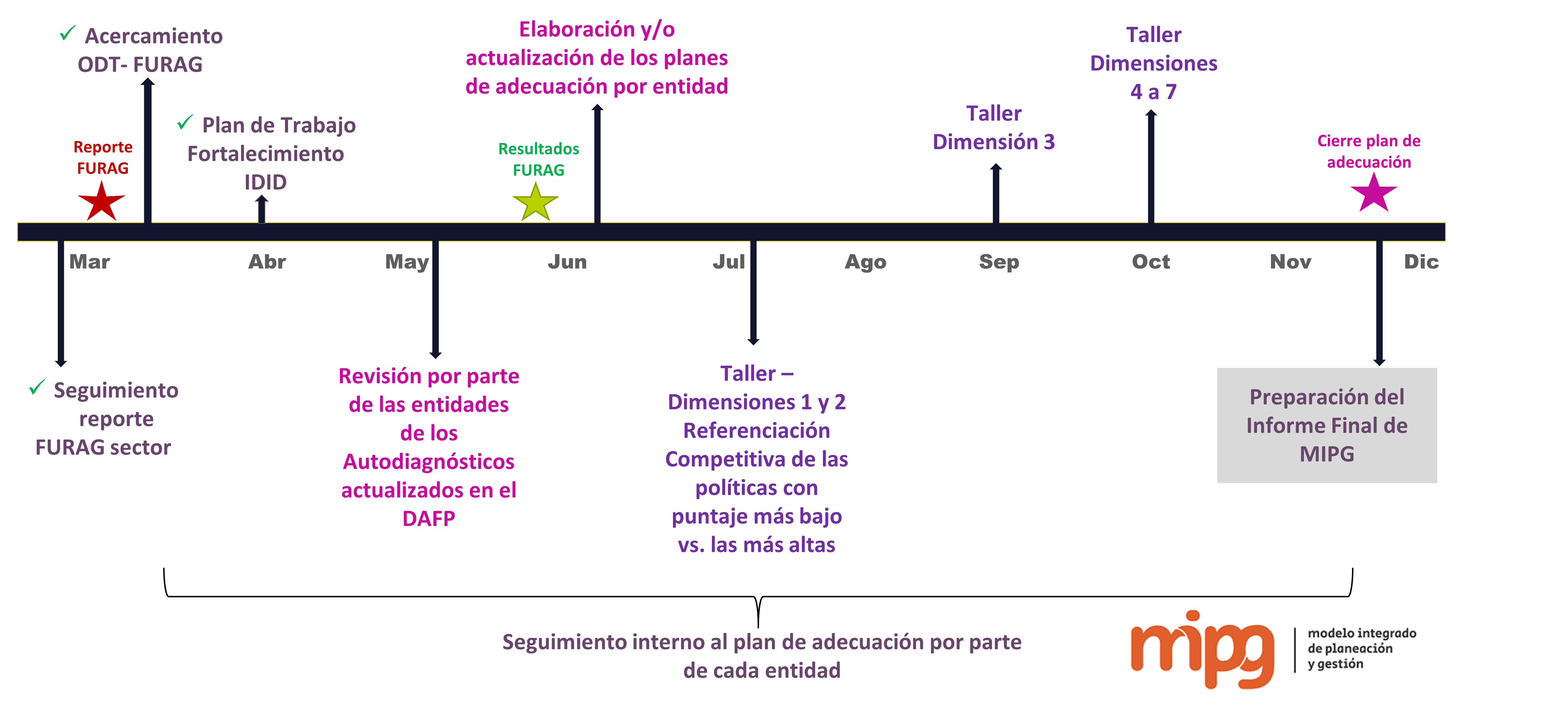 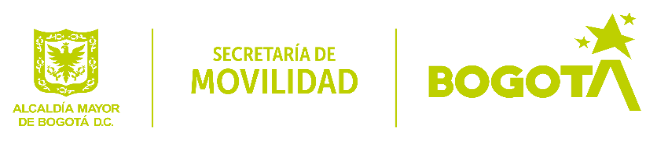 5. Ejecución Presupuestal
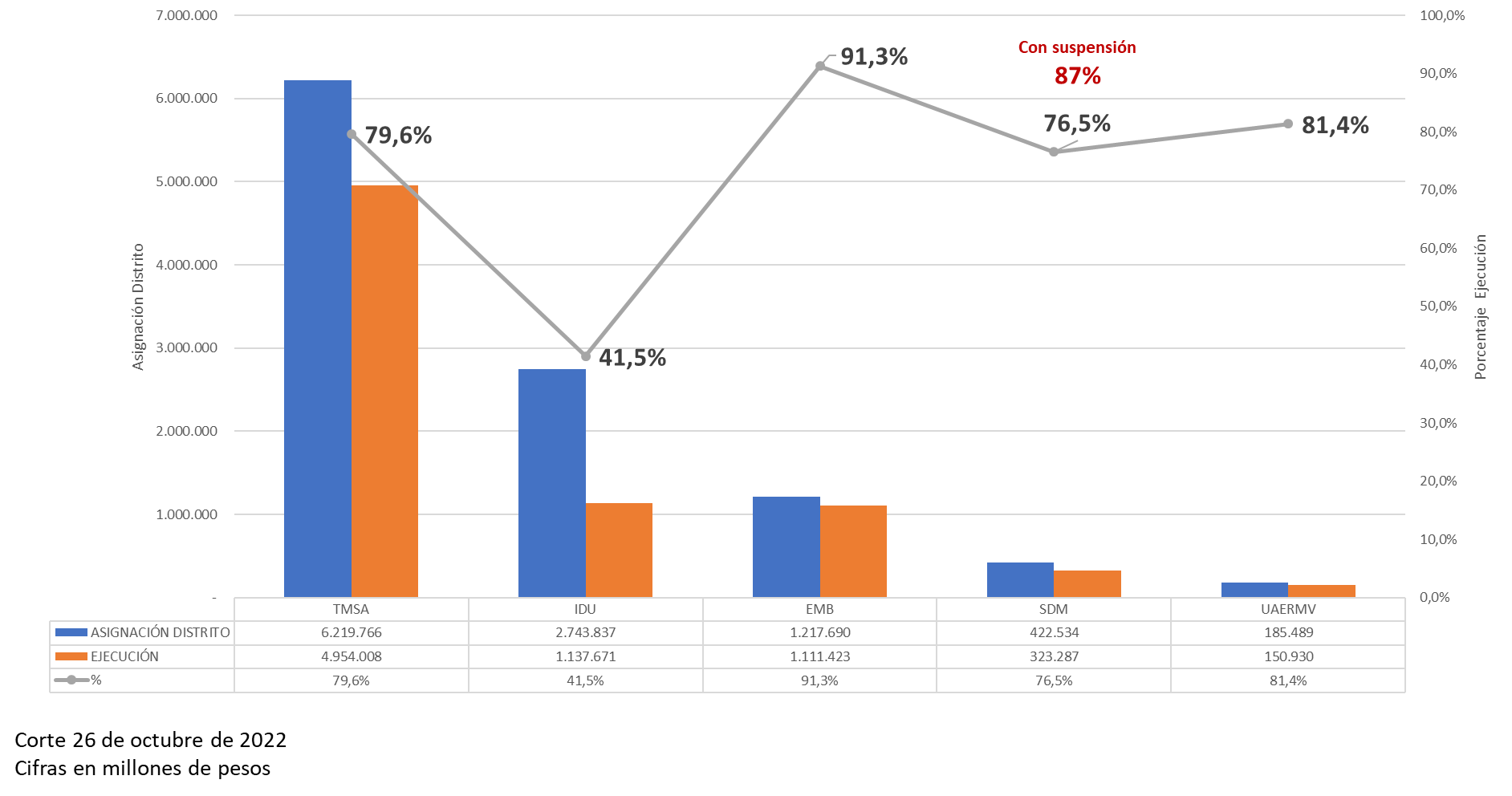 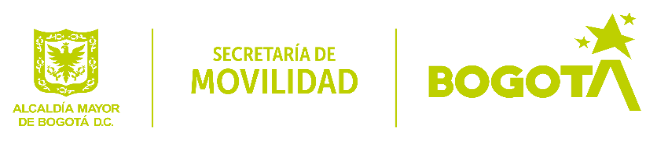 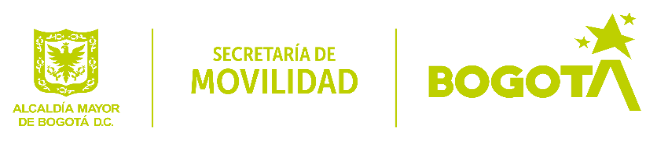 5. Ejecución Presupuestal
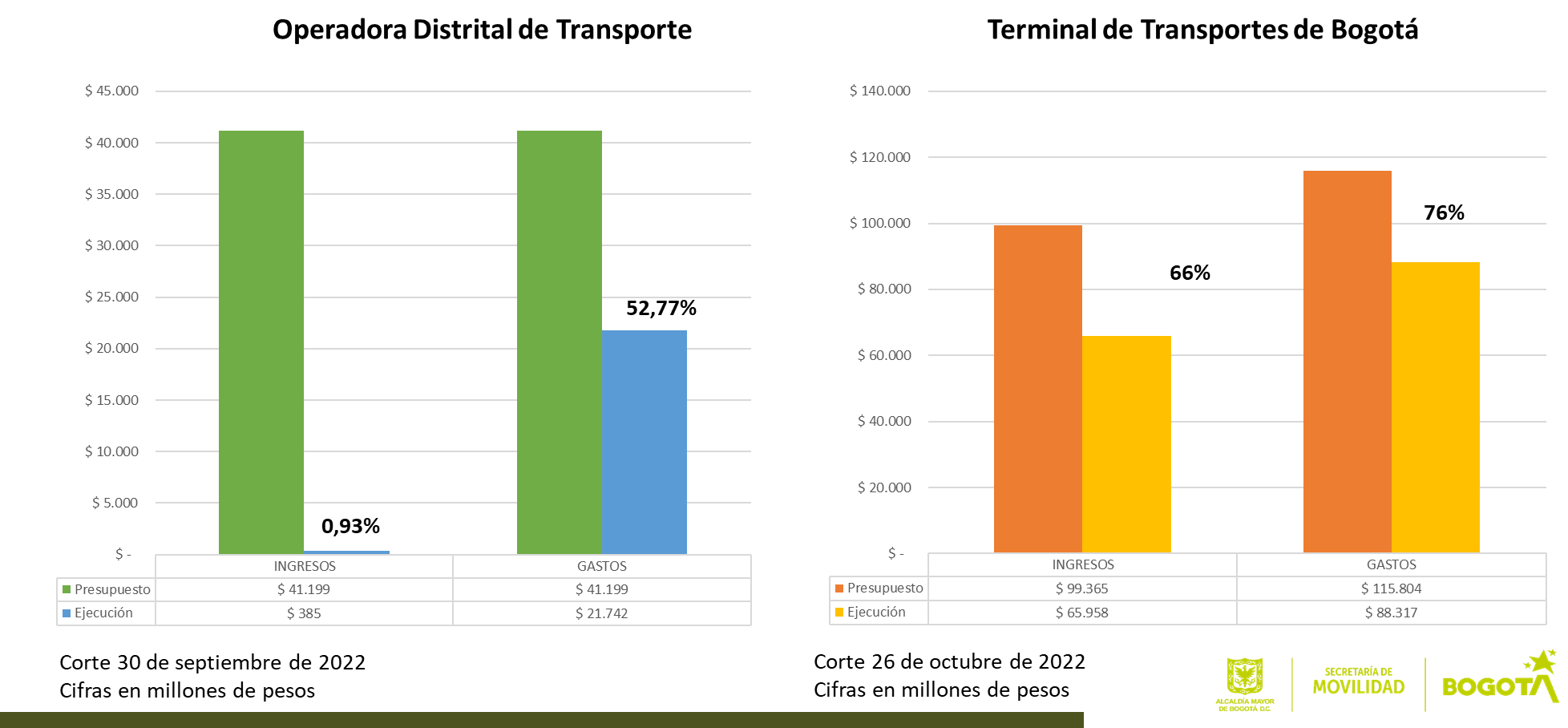 Gracias
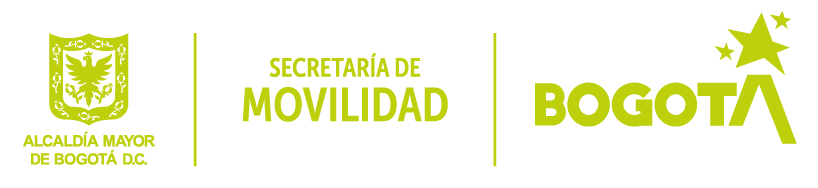